? ¿ ? ¿ ? ¿ ?
DESAPARECER
DESAPARECER
🤔
DESAPARECER
? ¿ ? ¿ ? ¿ ?
Predicciones
10 profesiones que podrían desaparecer en el futuro
El auge de la inteligencia artificial, el avance de la tecnología y el cambio de costumbres amenazan con acabar algunos de los oficios más populares de la actualidad.
		auge = boom                                      amenazan con acabar = threaten to do away with
El avance de la tecnología y el cambio de hábitos y costumbres siempre han obligado a la humanidad a dejar atrás viejas profesiones y oficios que se vuelven obsoletos. Eso mismo pasa actualmente, cuando internet, los robots y la inteligencia artificial amenazan con acabar algunas de las profesiones más populares de la actualidad.
Estas son 10 de las que, según algunos, podrían desaparecer en el futuro cercano: 
		dejar atrás = leave behind                                                vuelven = have become
1. Agentes de viaje			6. Meseros
2. Conductores				7. Pilotos	
3. Corredores de bolsa		8. Manufactureros
4. Contadores				9. Soldados
5. Telemercadistas			10. Obreros
¿Que piensa?  ¿Está de acuerdo o no?
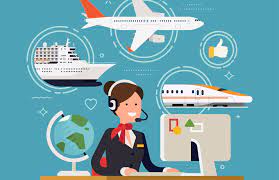 Agentes de viaje
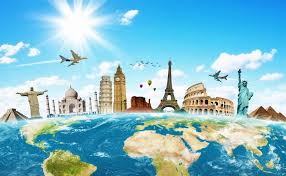 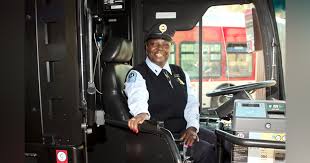 Conductores
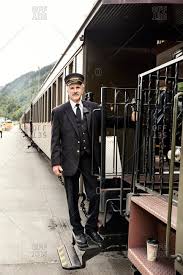 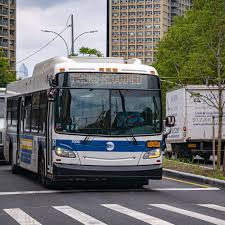 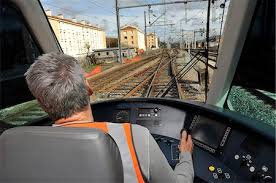 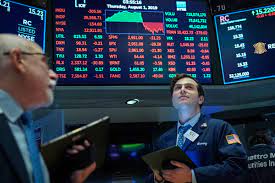 Corredores de bolsa
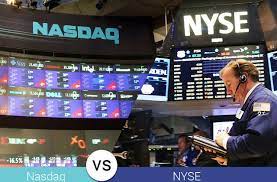 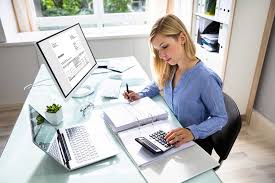 Contadores
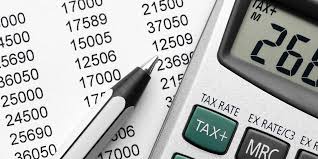 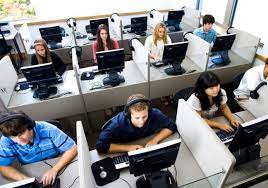 Telemercadistas
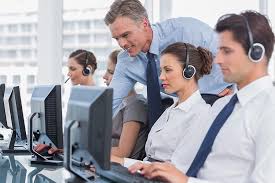 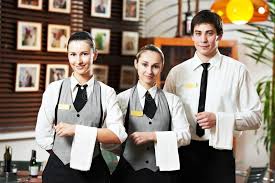 Meseros
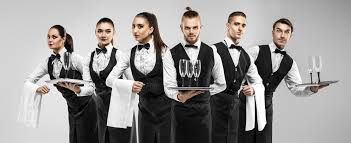 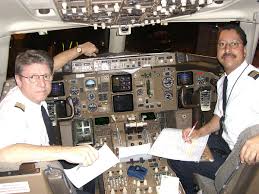 Pilotos
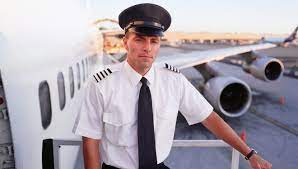 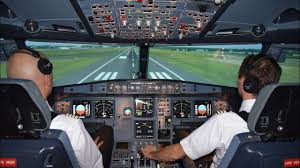 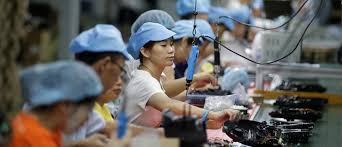 Manufactureros
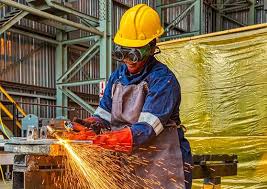 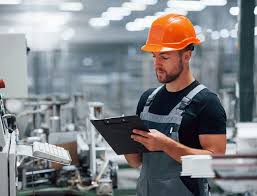 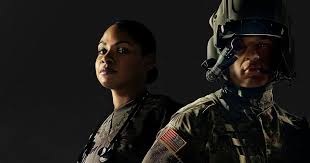 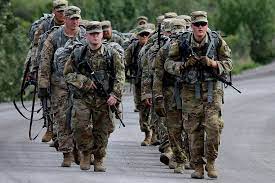 Soldados
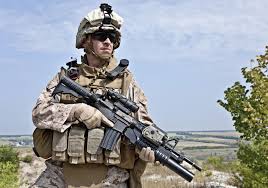 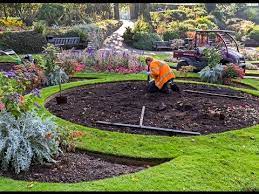 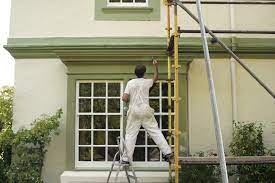 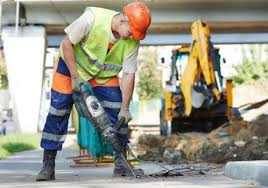 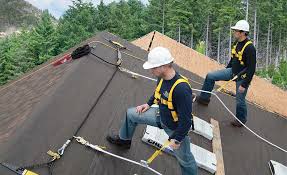 Obreros
¿Que piensa? 

¿Está de acuerdo o no?
Secciones  4 febrero, 2022  Semana: 

https://www.semana.com/vida-moderna/articulo/10-profesiones-que-podrian-desaparecer-en-el-futuro/202006/